Lecsó
Torta
Saláta
Spagetti
Krumpli püré
Kocsonya
Halászlé
Pörkölt
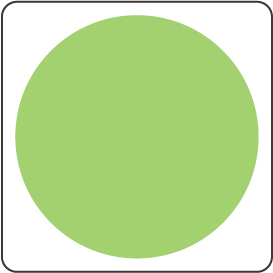 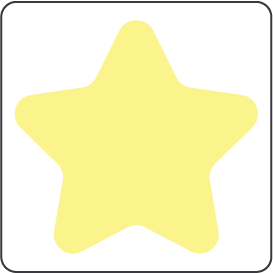 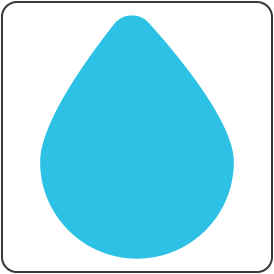 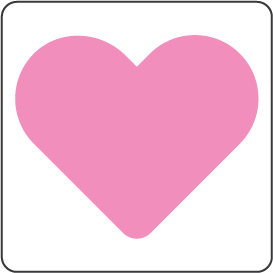 Rántott hús
Gulyás-
leves
Hús-
leves
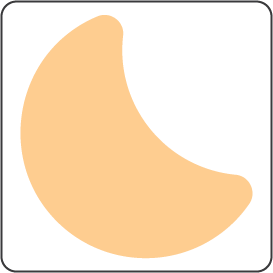 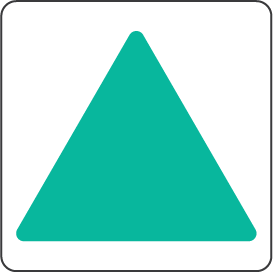 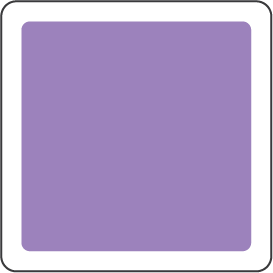 Lasagne
Linzer
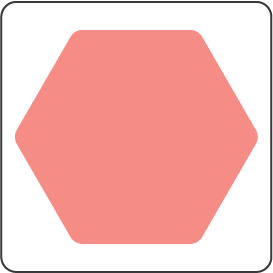 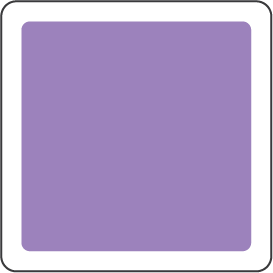 Paprikás krumpli
Kihívás:
Menj végig a pályán úgy, hogy összeszedd azokat az ételeket, amiket bográcsban is elkészíthetsz!
Azokat kerüld el, amiket a konyhában érdemes elkészíteni!
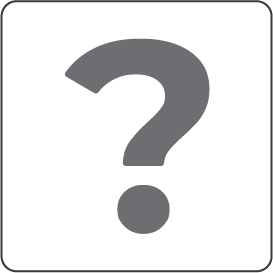 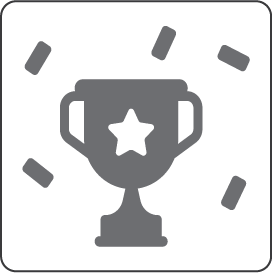 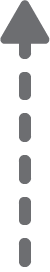 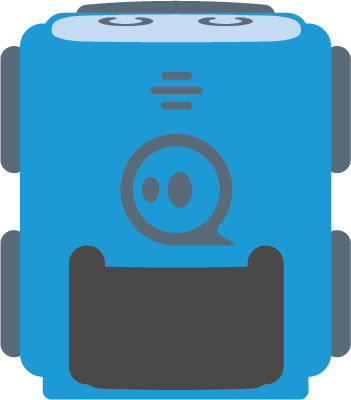 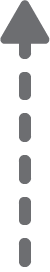 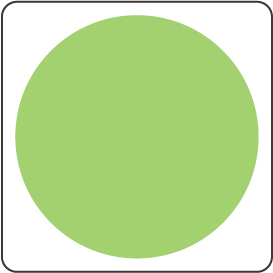 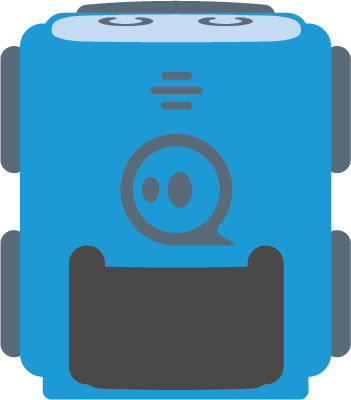 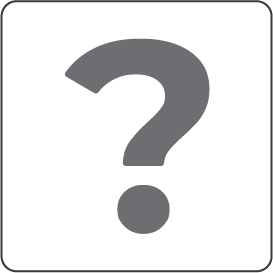 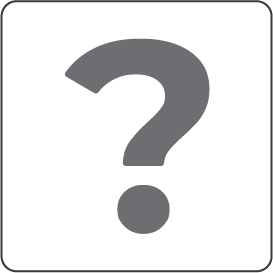 Lecsó
Torta
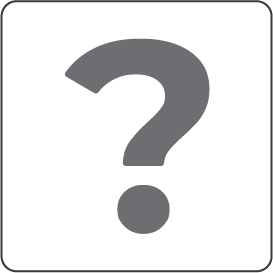 Saláta
Spagetti
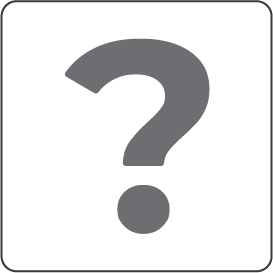 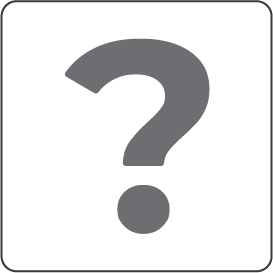 Krumpli püré
Kocsonya
Halászlé
Pörkölt
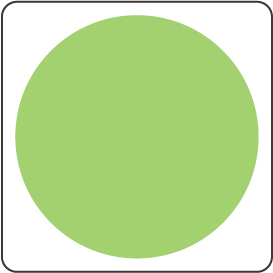 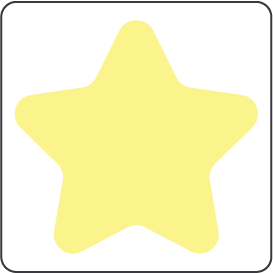 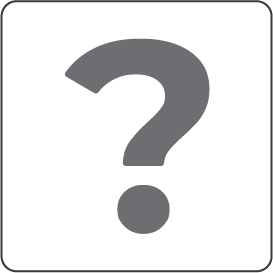 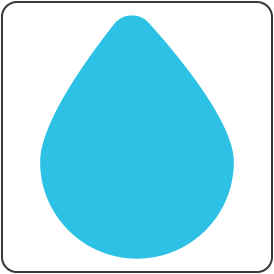 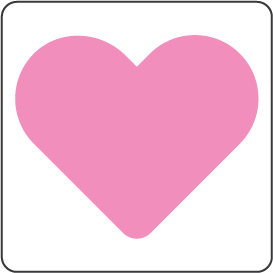 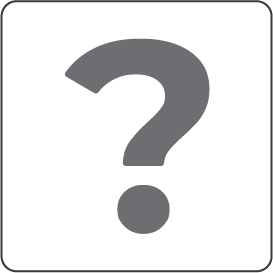 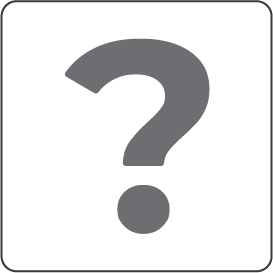 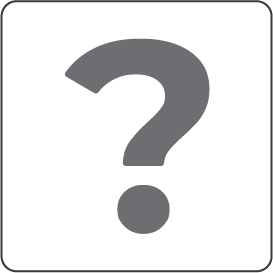 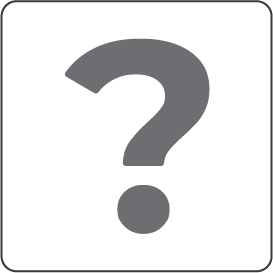 Rántott hús
Gulyás-
leves
Hús-
leves
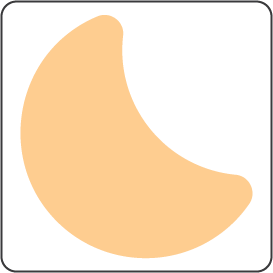 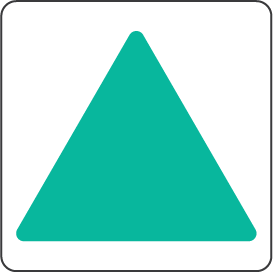 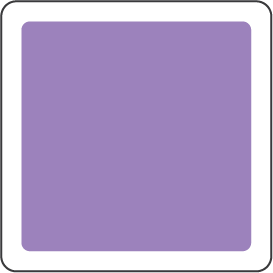 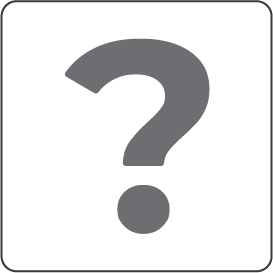 Lasagne
Linzer
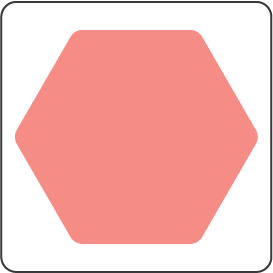 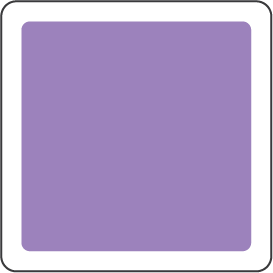 Paprikás krumpli
Kihívás:
Menj végig a pályán úgy, hogy összeszedd azokat az ételeket, amiket bográcsban is elkészíthetsz!
Azokat kerüld el, amiket a konyhában érdemes elkészíteni!
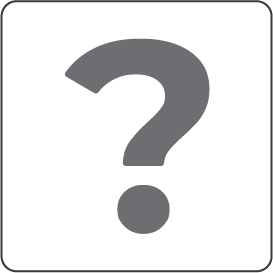 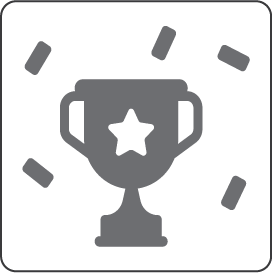 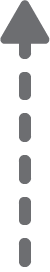 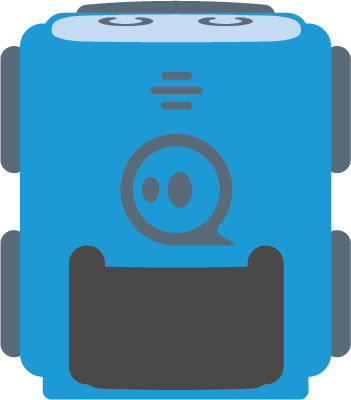 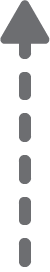 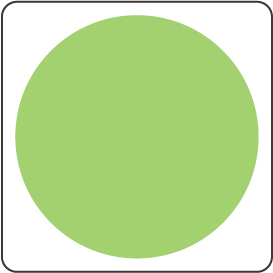 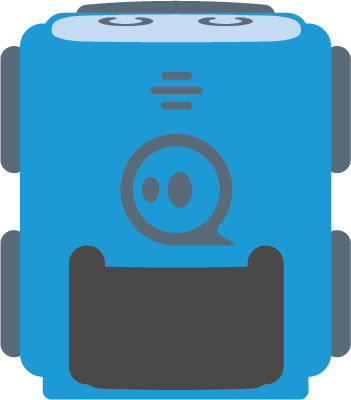 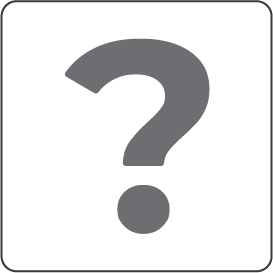 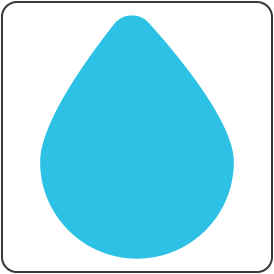 Lecsó
Torta
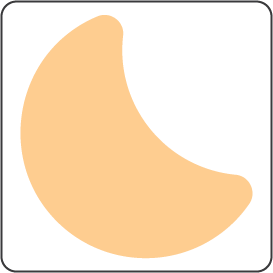 Saláta
Spagetti
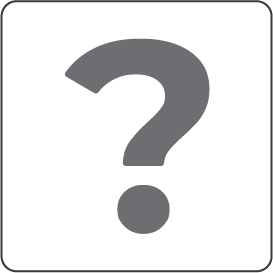 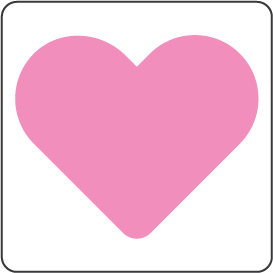 Krumpli püré
Kocsonya
Halászlé
Pörkölt
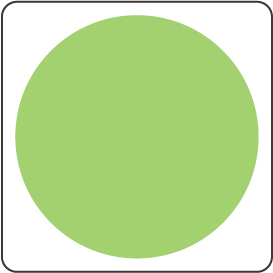 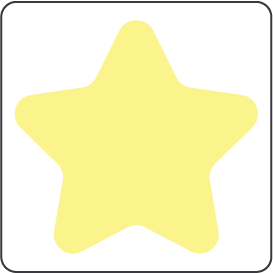 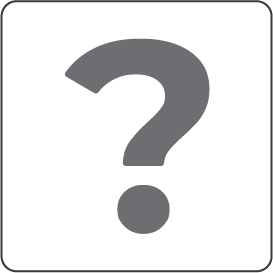 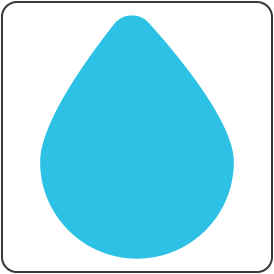 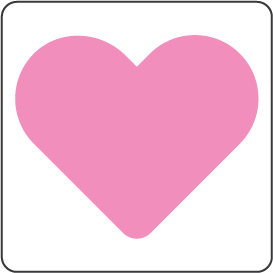 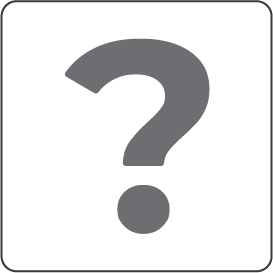 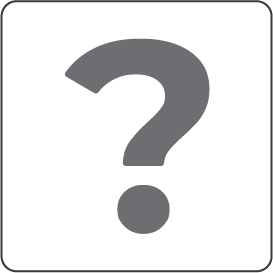 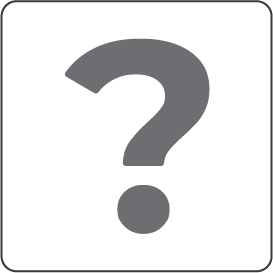 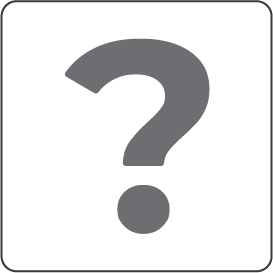 Rántott hús
Gulyás-
leves
Hús-
leves
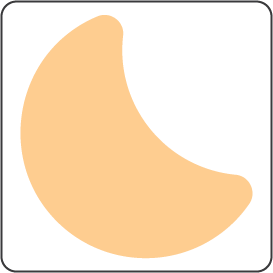 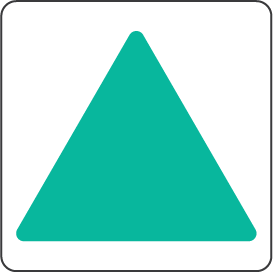 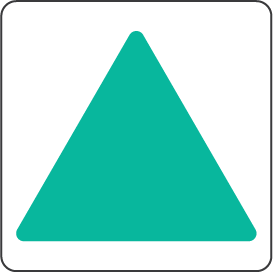 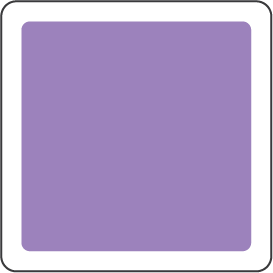 Lasagne
Linzer
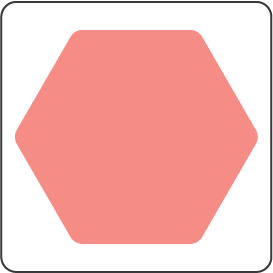 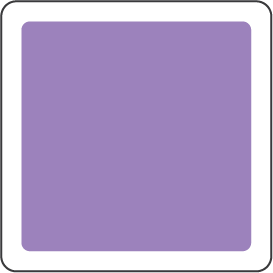 Paprikás krumpli
Kihívás:
Menj végig a pályán úgy, hogy összeszedd azokat az ételeket, amiket bográcsban is elkészíthetsz!
Azokat kerüld el, amiket a konyhában érdemes elkészíteni!
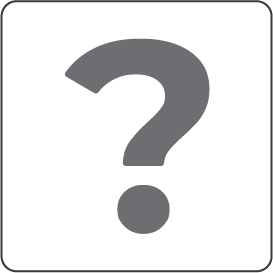 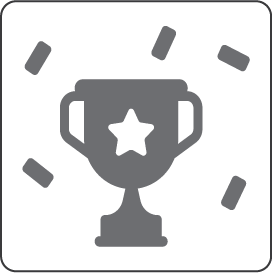 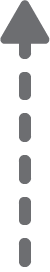 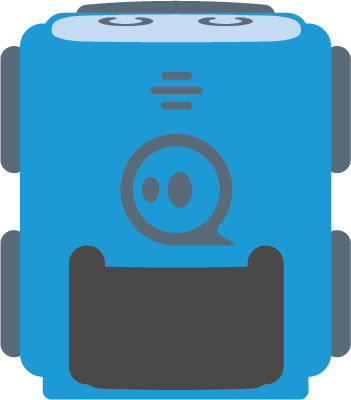 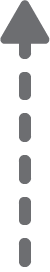 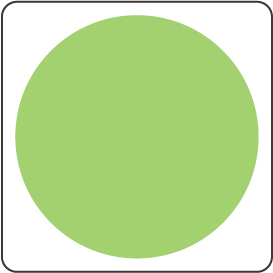 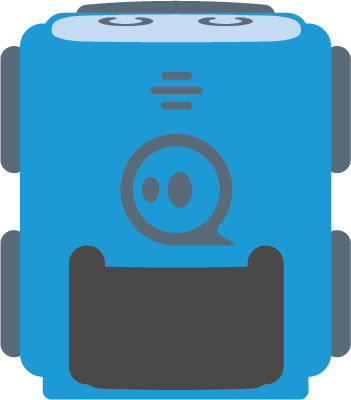 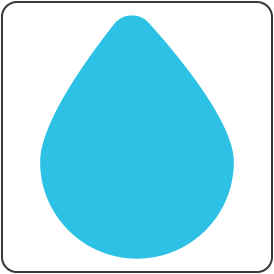 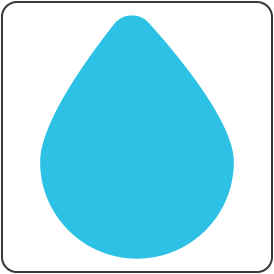 Lecsó
Torta
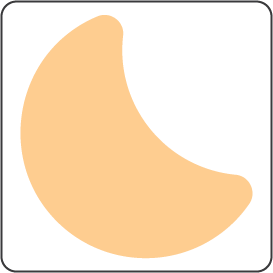 Saláta
Spagetti
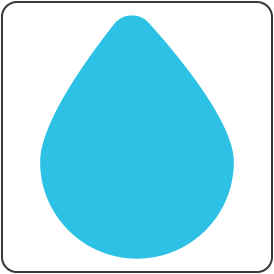 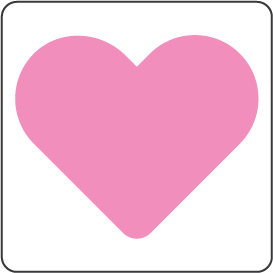 Krumpli püré
Kocsonya
Halászlé
Pörkölt
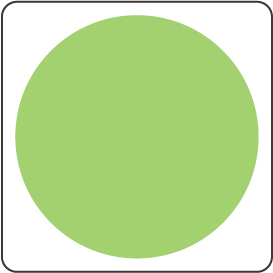 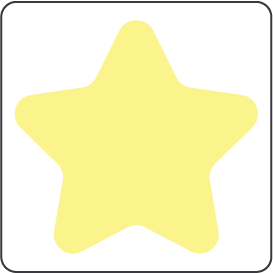 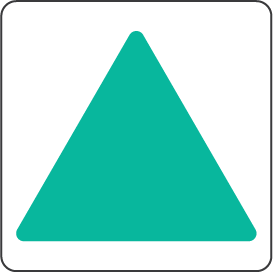 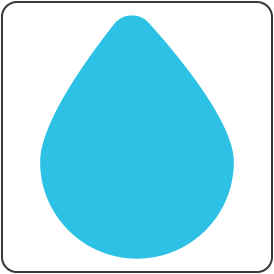 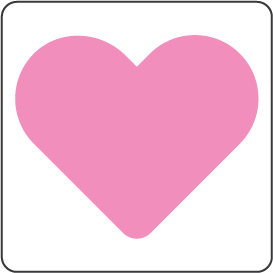 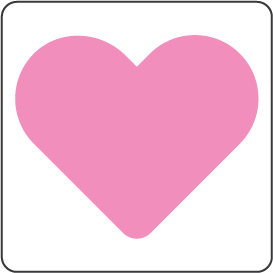 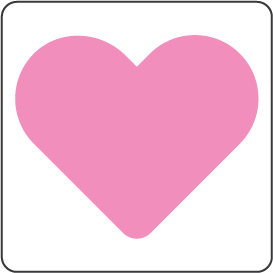 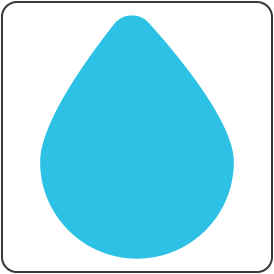 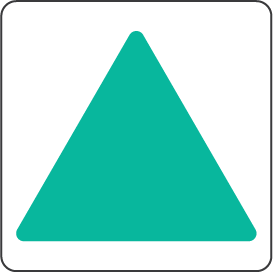 Rántott hús
Gulyás-
leves
Hús-
leves
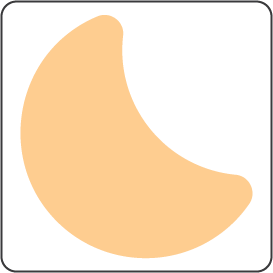 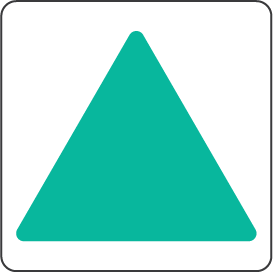 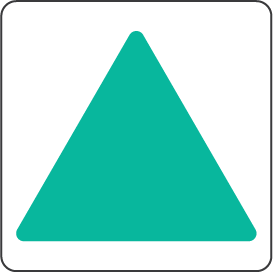 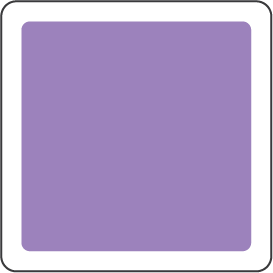 Lasagne
Linzer
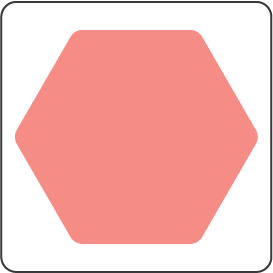 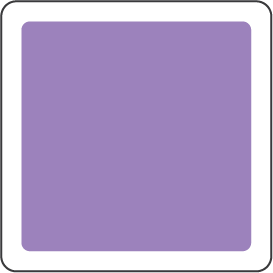 Megoldás
Paprikás krumpli
Kihívás:
Menj végig a pályán úgy, hogy összeszedd azokat az ételeket, amiket bográcsban is elkészíthetsz!
Azokat kerüld el, amiket a konyhában érdemes elkészíteni!
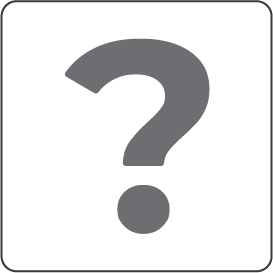 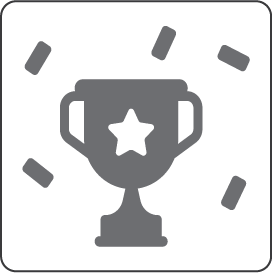 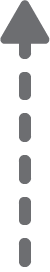 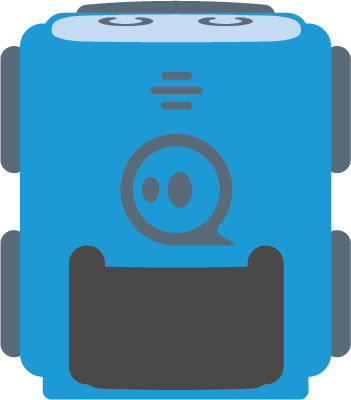 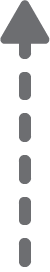 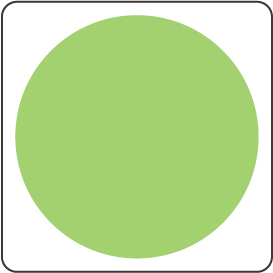 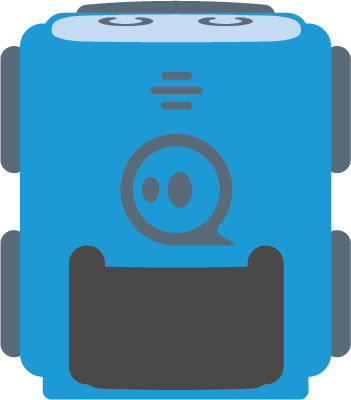